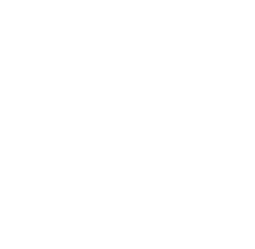 Финансовая поддержка субъектов социального предпринимательства
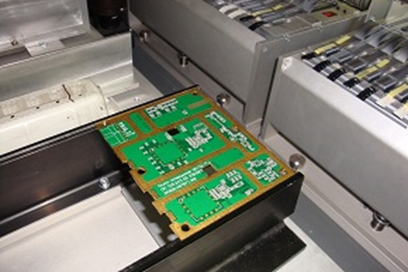 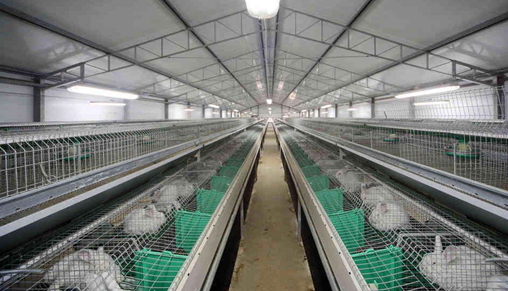 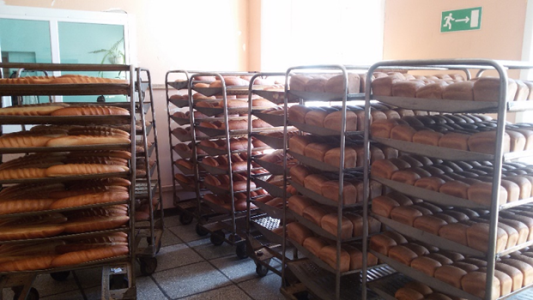 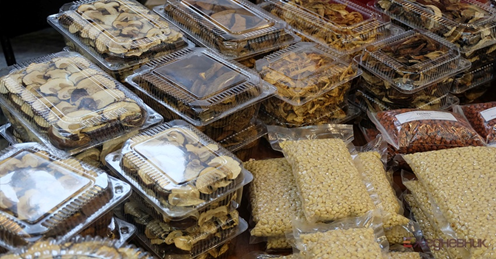 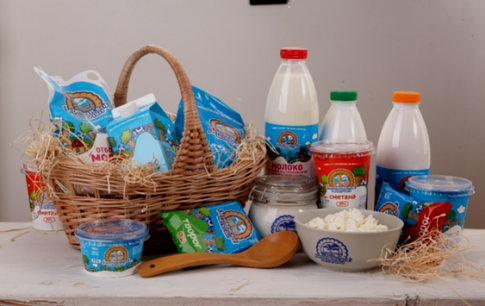 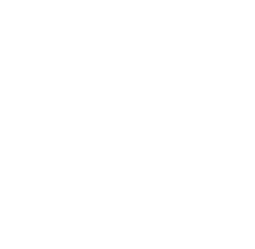 ЛИДЕР И КОМАНДА ПРОЕКТА «Создание общественной (социальной) среды, благоприятной для развития бизнеса»
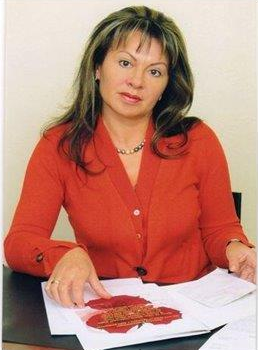 Комитет экономического развития Администрации ЗАТО Северск
Фонд «Микрокредитная компания Фонд развития малого и среднего предпринимательства 
ЗАТО Северск»
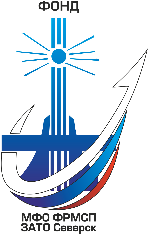 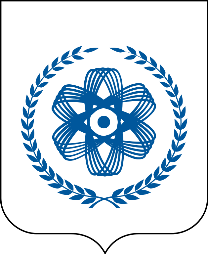 Смольникова Людмила Владимировна, заместитель Главы Администрации ЗАТО Северск по экономике и финансам
ЗАЯВИТЕЛЬ 
субъект МСП, занимающийся социально значимыми видами деятельности
ЗАЯВИТЕЛЬ
  имеет статус «социальное предприятие»
ЗАЯВИТЕЛЬ 
осуществляет деятельность центра времяпрепровождения детей дошкольного возраста
МЕХАНИЗМ ПРЕДОСТАВЛЕНИЯ СУБСИДИЙ СУБЪЕКТАМ МСП, ЗАНИМАЮЩИМСЯ СОЦИАЛЬНО ЗНАЧИМЫМИ ВИДАМИ ДЕЯТЕЛЬНОСТИ В 2020 ГОДУ
УПОЛНОМОЧЕННЫЙ ОРГАН НА ПРИЗНАНИЕ ЗАЯВИТЕЛЯ 
СОЦИАЛЬНЫМ ПРЕДПРИЯТИЕМ
Департамент по развитию инновационной и предпринимательской деятельности Томской области
ОРГАНИЗАТОР КОНКУРСА
Администрация ЗАТО Северск в лице Комитета экономического развития
ПРИЕМ ЗАЯВКИ
АНАЛИЗ ЗАЯВКИ
Уполномоченный территориальный орган на выдачу электронных цифровых подписей на безвозмездной основе получателям субсидий 
Управление федерального казначейства по Томской области
1
ОПРЕДЕЛЕНИЕ УЧАСТНИКОВ КОНКУРСА
ЗАСЕДАНИЯ КОНКУРСНОЙ КОМИССИИ
ПРЕЗЕНТАЦИЯ + ОПРЕДЕЛЕНИЕ ПОБЕДИТЕЛЕЙ КОНКУРСА
2
Заключение соглашения
в ГИИС «Электронный бюджет»
ВЫДАЧА ЭЦП
победителям конкурса
КОНТРОЛЬ
ЗАЯВИТЕЛЬ
осуществляет деятельность дошкольного образовательного центра
У ЗАЯВИТЕЛЯ ЕСТЬ ЭЦП
У ЗАЯВИТЕЛЯ НЕТ ЭЦП
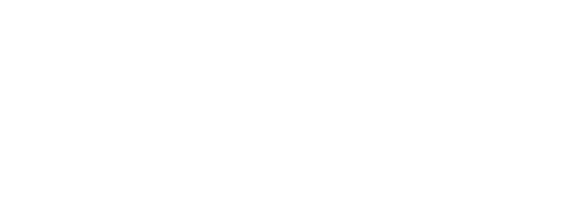 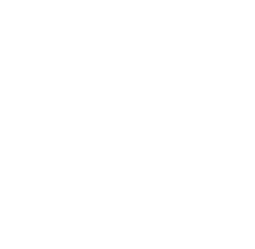 НАПРАВЛЕНИЯ ДЕЯТЕЛЬНОСТИ ПОЛУЧАТЕЛЕЙ ПОДДЕРЖКИ 
2019 ГОДА, НА КОТОРЫЕ ИМ ПРЕДОСТАВЛЕНЫ СУБСИДИИ
Деятельность, направленная на достижение общественно полезных целей,
 способствующих решению социальных проблем граждан и общества в целом
 (предоставление услуг в сфере физической культуры и массового спорта, здравоохранения,
 образования, содействия охране окружающей среды и экологической безопасности)
Создание и развитие центров
 времяпрепровождения детей –
групп дневного времяпрепровождения детей
ПРОЕКТ
«Развитие центра дневного  
времяпрепровождения
 детей дошкольного возраста»
ПРОЕКТ
«Спортивно-оздоровительный центр 
«Вертикаль»
ПРОЕКТ
«Повышение социальной значимости 
ООО «Частная клиника» 
в системе здравоохранения г.Северска»
ПРОЕКТ
«Приобретение специализированного 
медицинского оборудования для работы в системе ФОМС по полисам ОМС»
ПРОЕКТ
«Повышение социальной значимости
 студии фитнеса и танца «Ритм»
ПРОЕКТ
«Организация и проведение 
физкультурно-оздоровительных 
занятий по кроссфиту и адаптивному спорту»
ПРОЕКТ
«Осуществление спортивно-физкультурной 
деятельности в сети тренажерных залов»
Деятельность, направленная 
на  обеспечение занятости
 определенных категорий граждан
ПРОЕКТ
«Капитальный ремонт
 производственного помещения»
ПРОЕКТ
«Первый частный центр 
дополнительного образования»
ПРОЕКТ
«Обеспечение занятости, оказание поддержки
 гражданам пожилого возраста и лицам, 
  находящимся в трудной жизненной ситуации»
ПРОЕКТ
«Танцевально-спортивный клуб «Янтарь»
[Speaker Notes: Слайд 5]
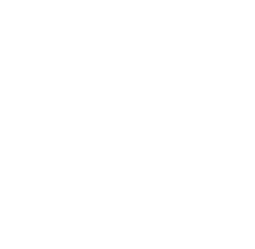 Совет по развитию и поддержке предпринимательства ЗАТО Северск
Совет по развитию и поддержке предпринимательства образован при Главе Администрации ЗАТО Северск в целях организации конструктивного диалога органов местного самоуправления, субъектов предпринимательской деятельности, организаций инфраструктуры поддержки малого и среднего предпринимательства по вопросам развития и поддержки предпринимательства.Информация о планируемом мероприятии по предоставлению финансовой поддержки субъектам МСП, осуществляющим деятельность в сфере социального предпринимательства, доводится до сведения членов Совета; заслушиваются предложения и замечания в действующие нормативные правовые акты, регламентирующие предоставление субсидий; по итогам заседаний Совета информация доводится до широкого круга заинтересованных лиц членами Совета.
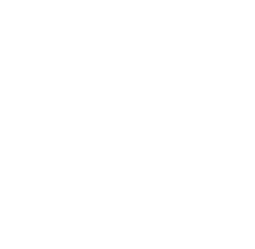 Информирование субъектов МСП и получение обратной связи через социальные сети и WhatsApp
ВК - https://vk.com/business.zatoseversk
Instagram –  @business.zato_seversk
WhatsApp
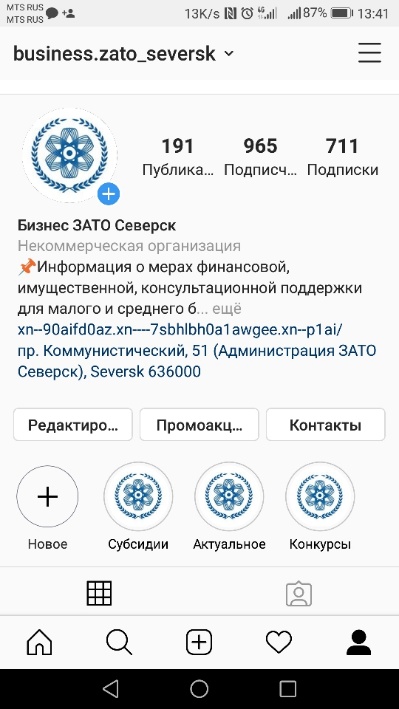 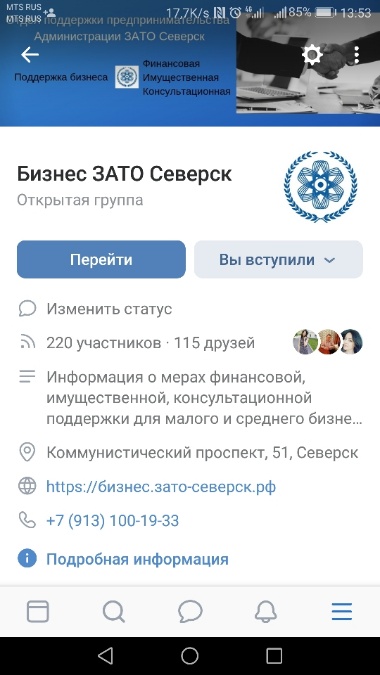 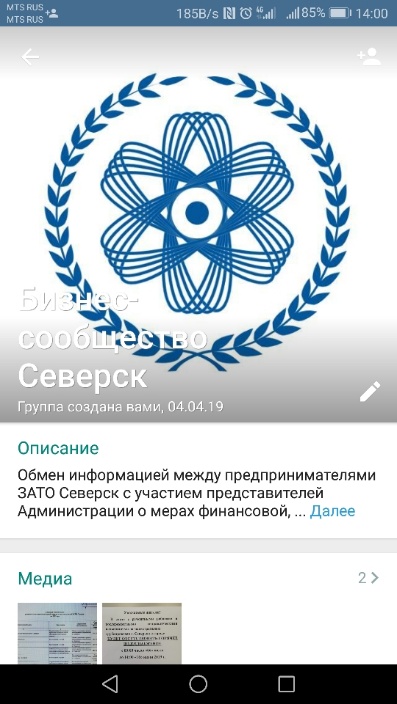 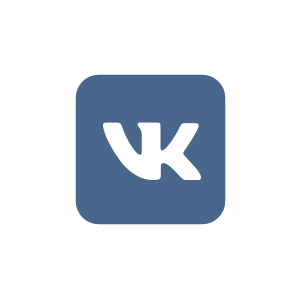 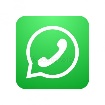 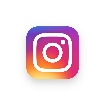 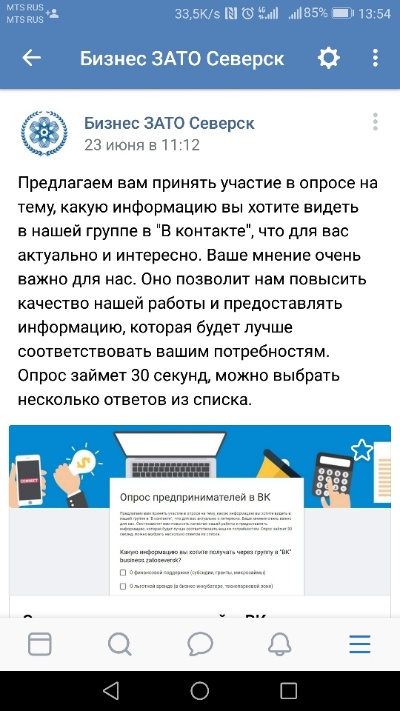 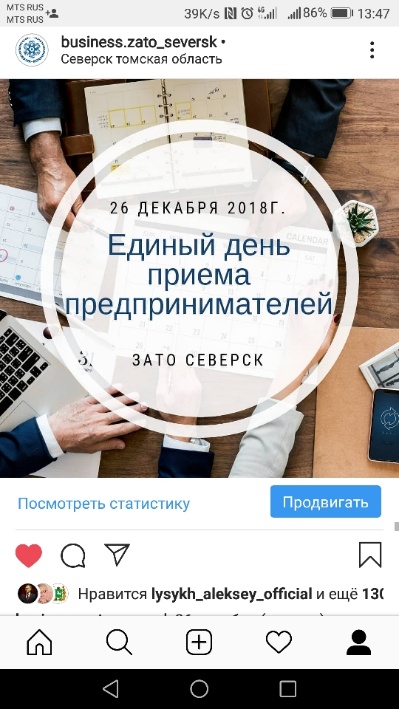 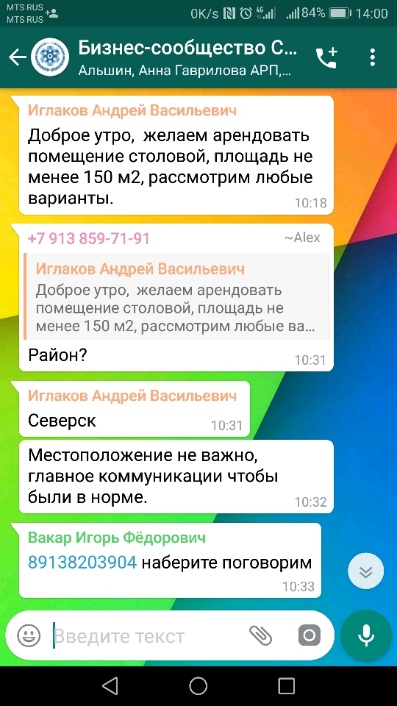 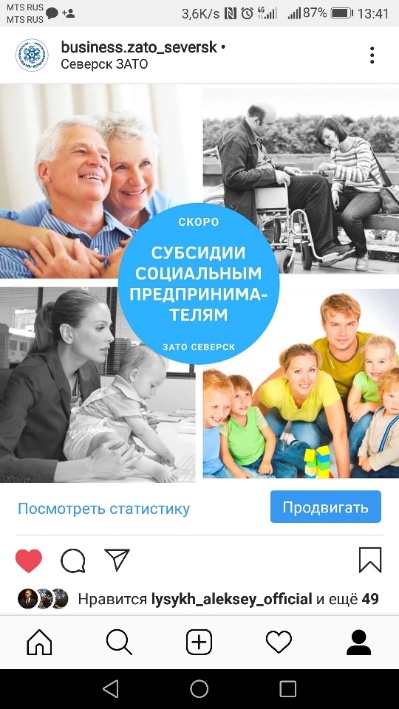 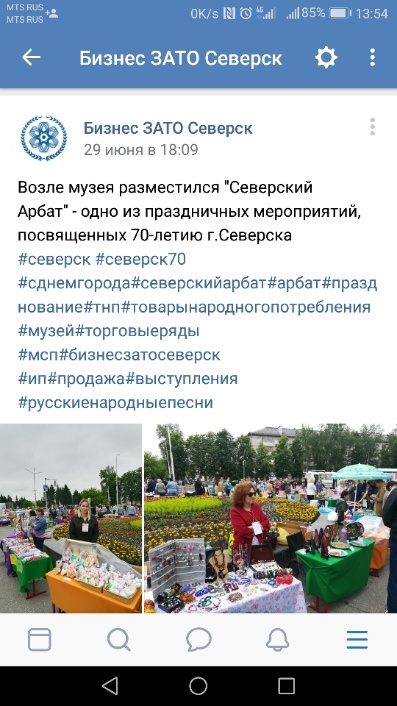 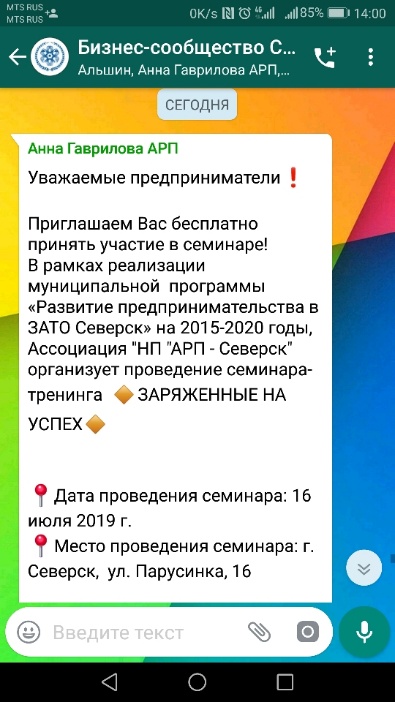 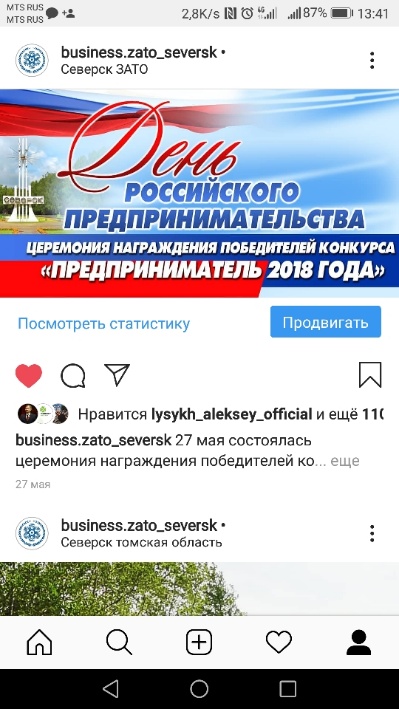 Перспективы развития практики
В августе 2020 года Администрацией ЗАТО Северск объявлен конкурс на предоставление субсидий субъектам МСП, занимающихся социально значимыми видами деятельности, осуществлен прием заявок от 13 субъектов социального предпринимательства. В установленные сроки, в течение сентября 2020 года Администрацией ЗАТО Северск в лице Комитета экономического развития будут проведены:
            1) анализ представленных на конкурс заявок;
            2) организация проведения заседаний конкурсной комиссии, в том числе:
             -  по определению участников конкурса;
             -  заслушивание презентаций участников конкурса и принятие решения о победителях конкурса;
            3) заключение соглашений с победителями конкурса. 
            Общий объем финансирования практики в 2020 году составляет 17 245 143 руб.
Предусмотренные на 2021-2022 годы объемы финансирования практики:

2021 год: 22 679 652 руб.
2022 год: 30 126 315 руб.